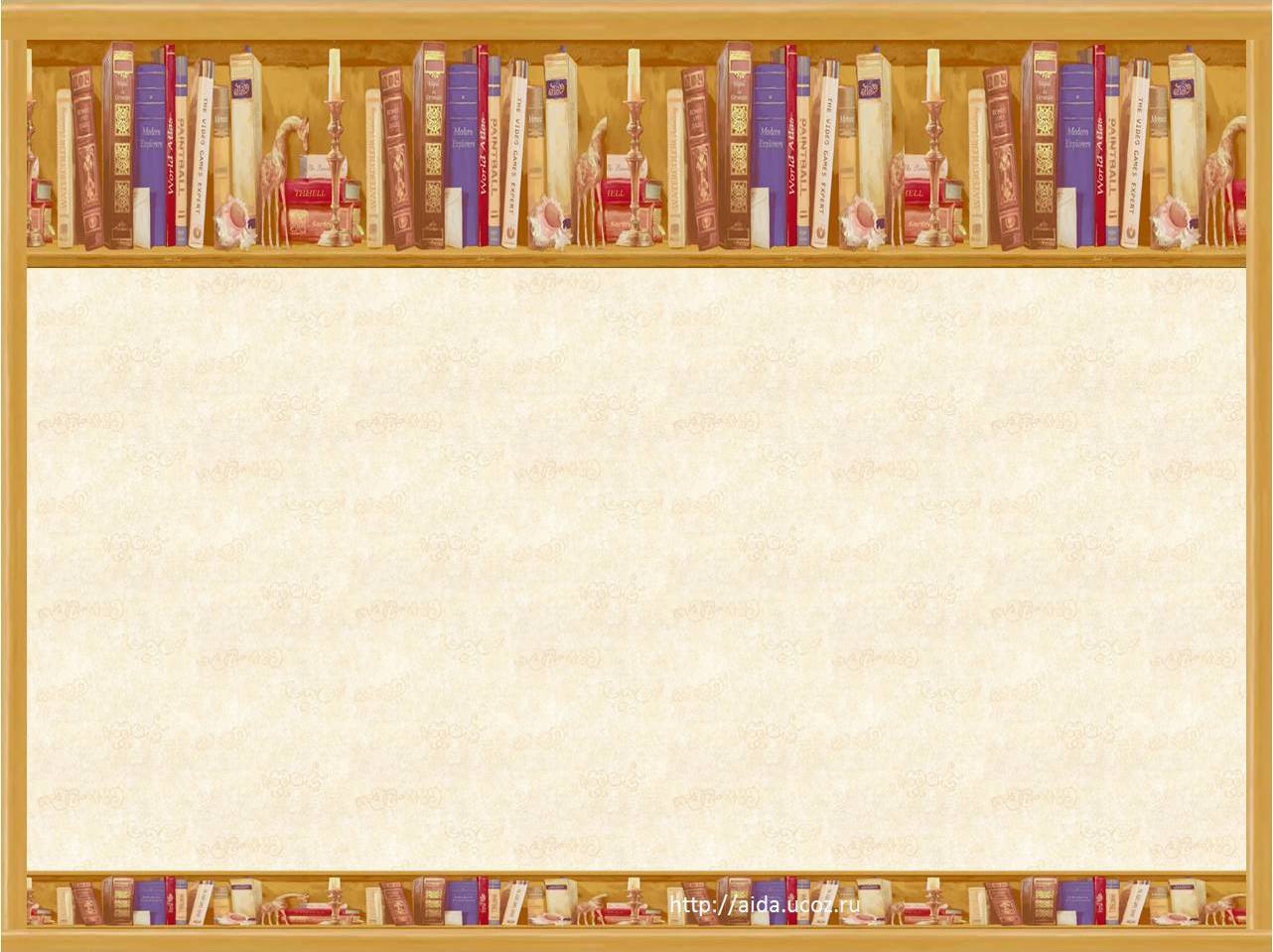 БасниИ. А. Крылова
Подготовила: учитель начальных классов
Денисенко М. Е.
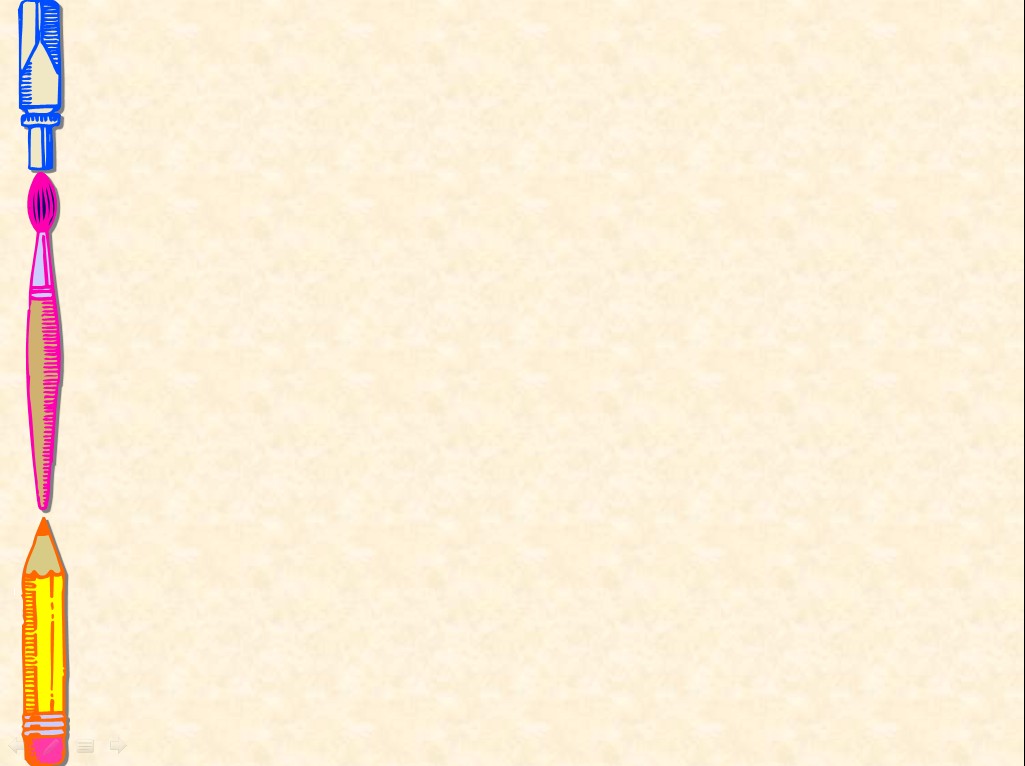 КрыловИван Андреевич
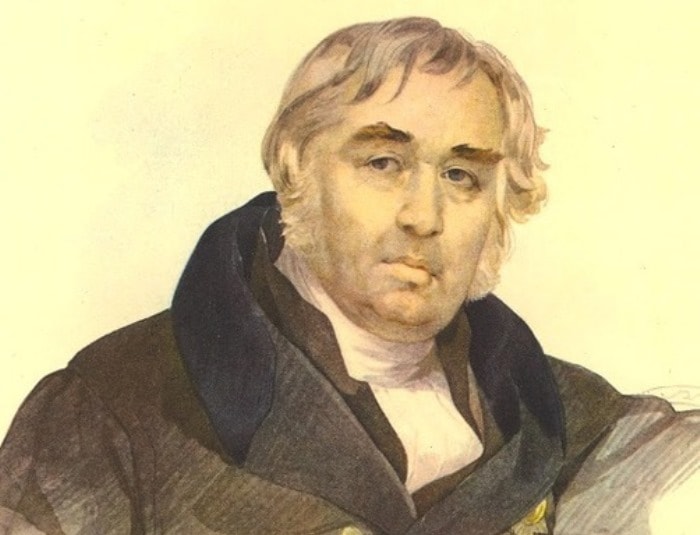 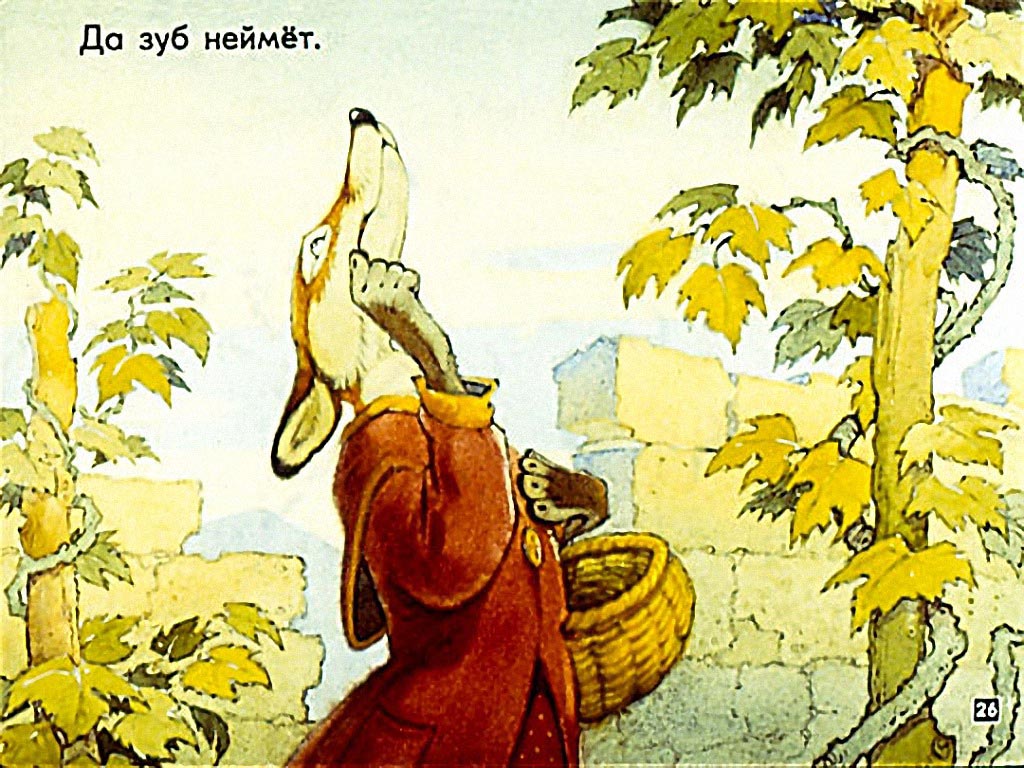 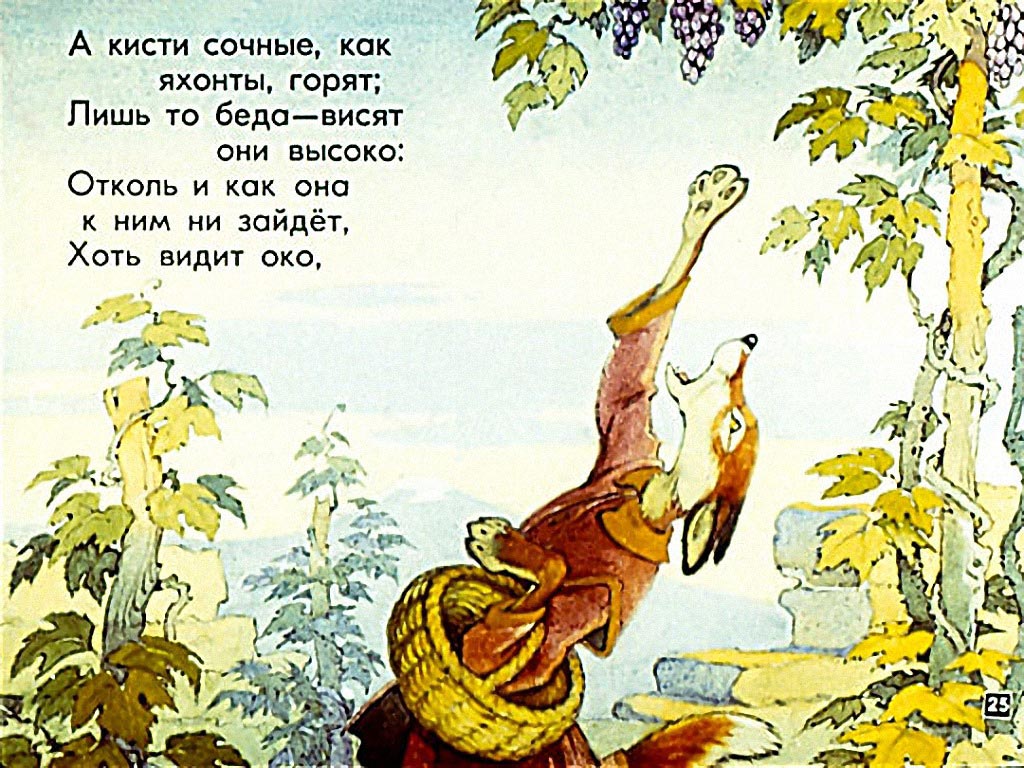 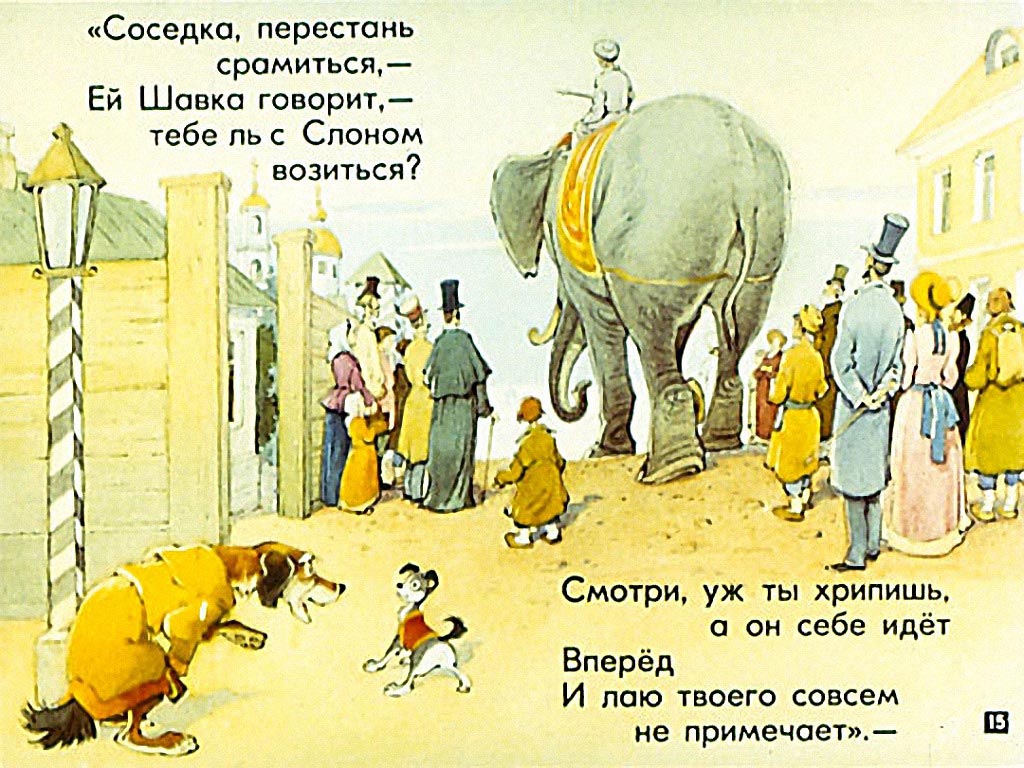 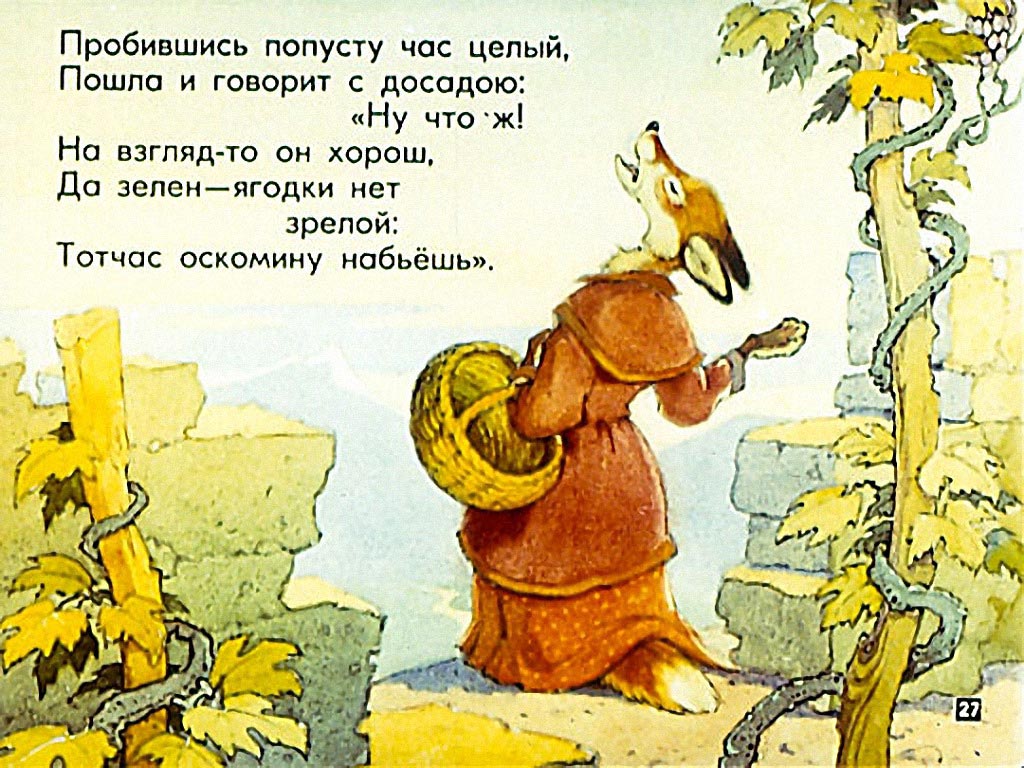 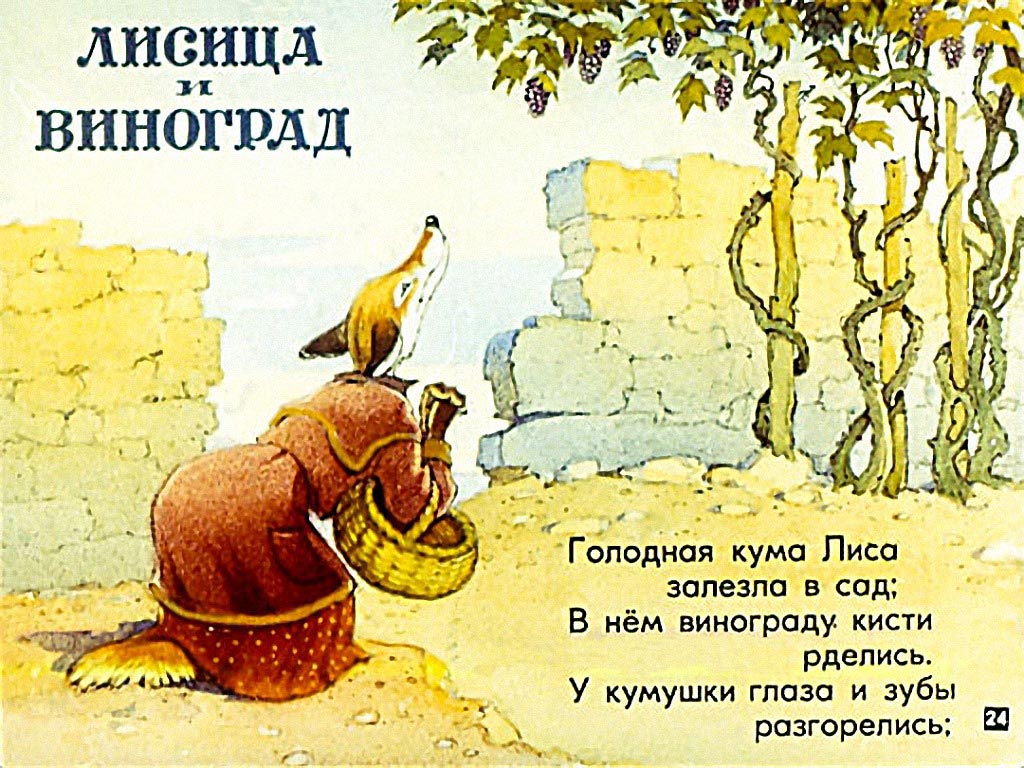 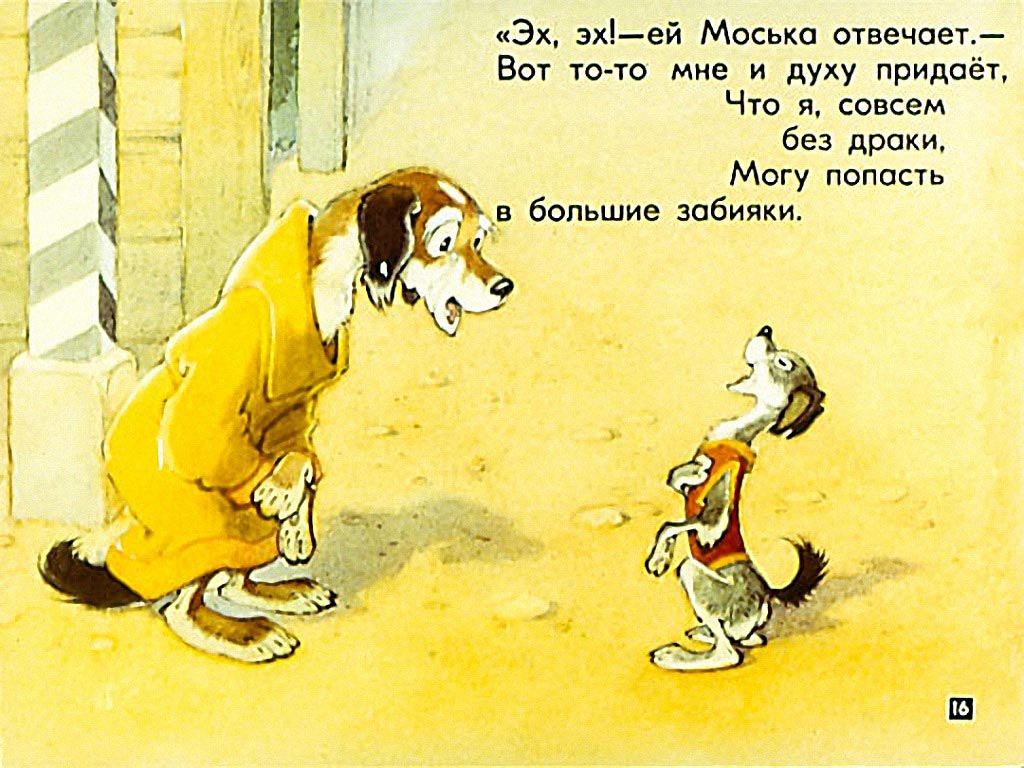 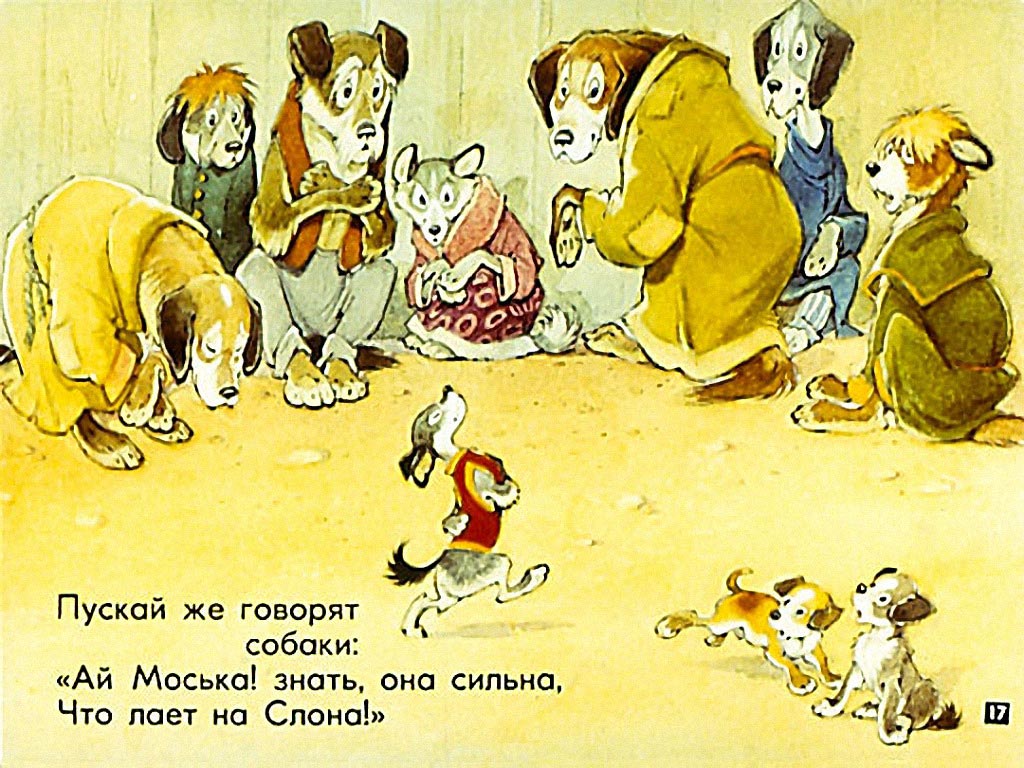 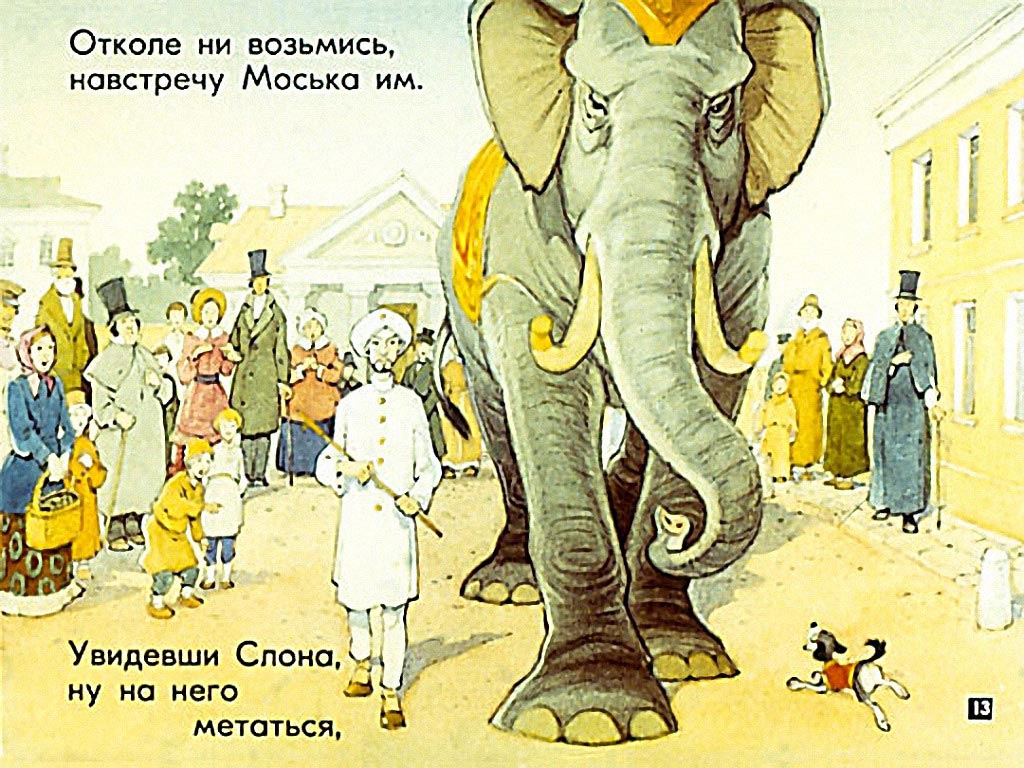 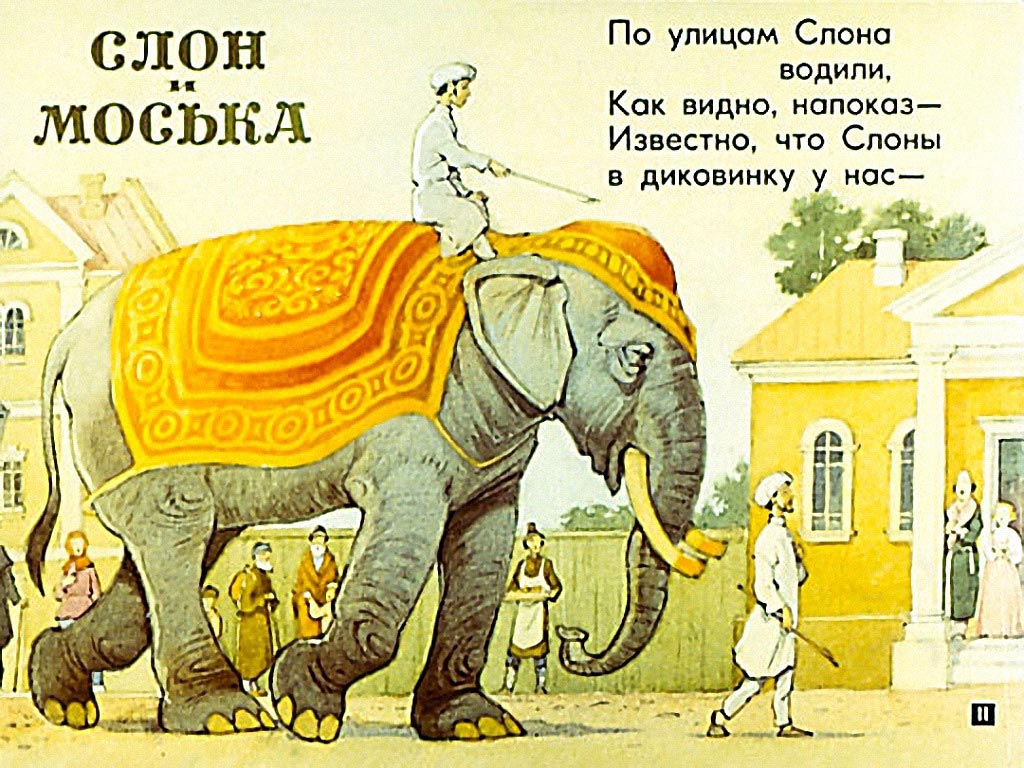 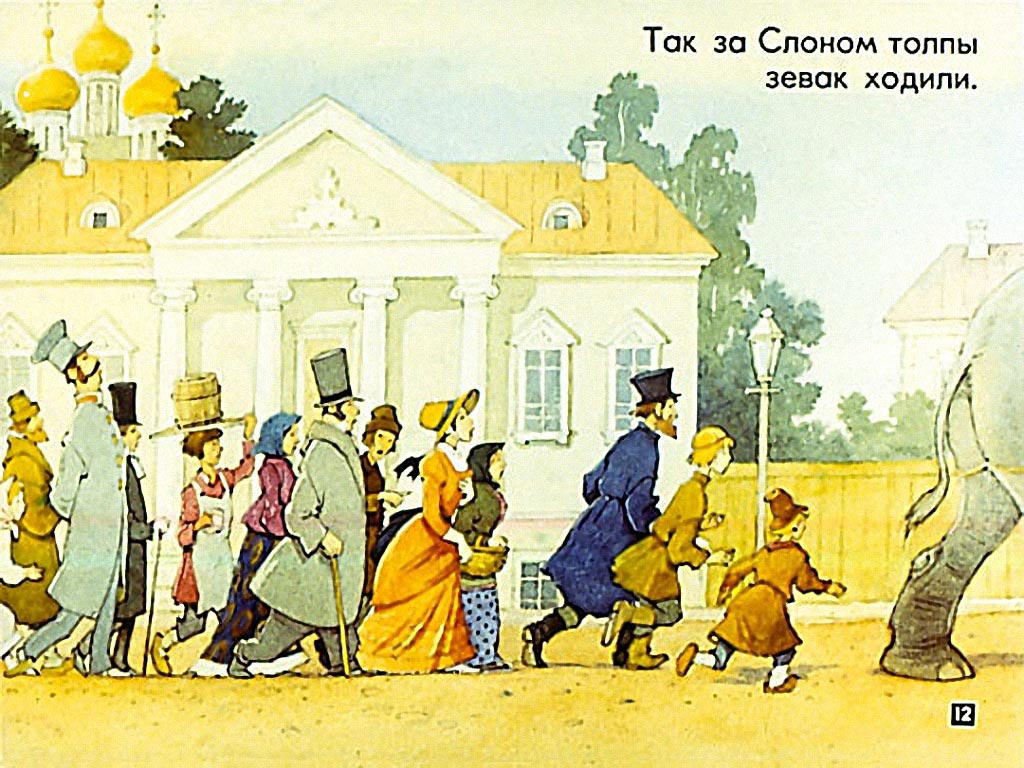 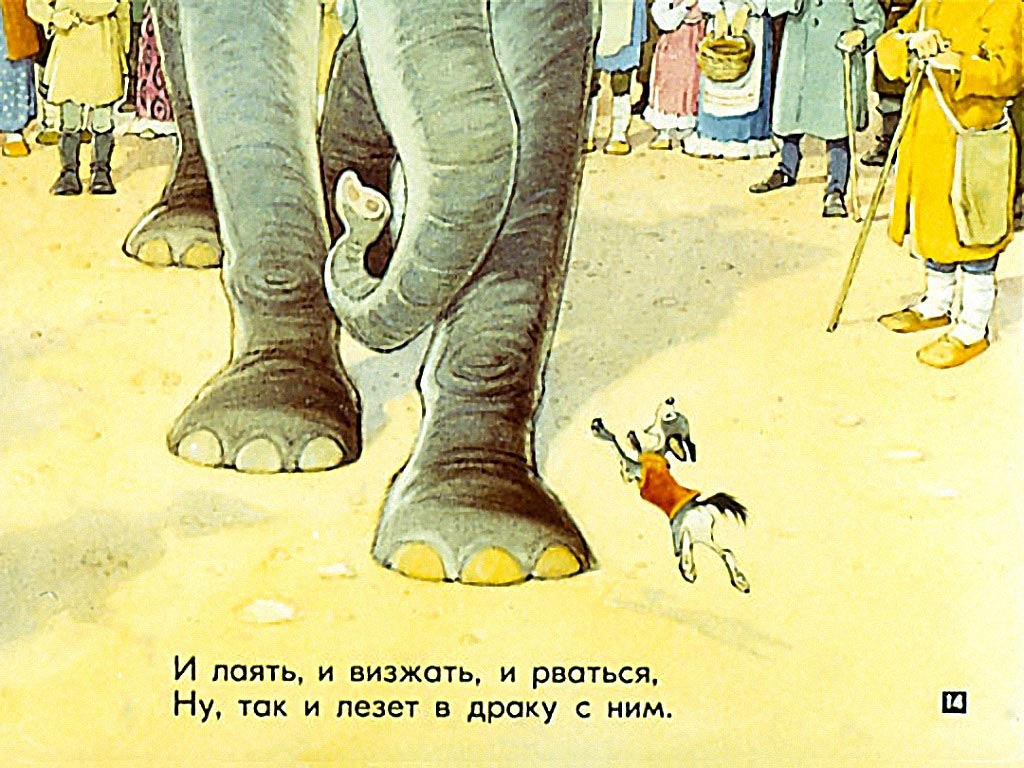 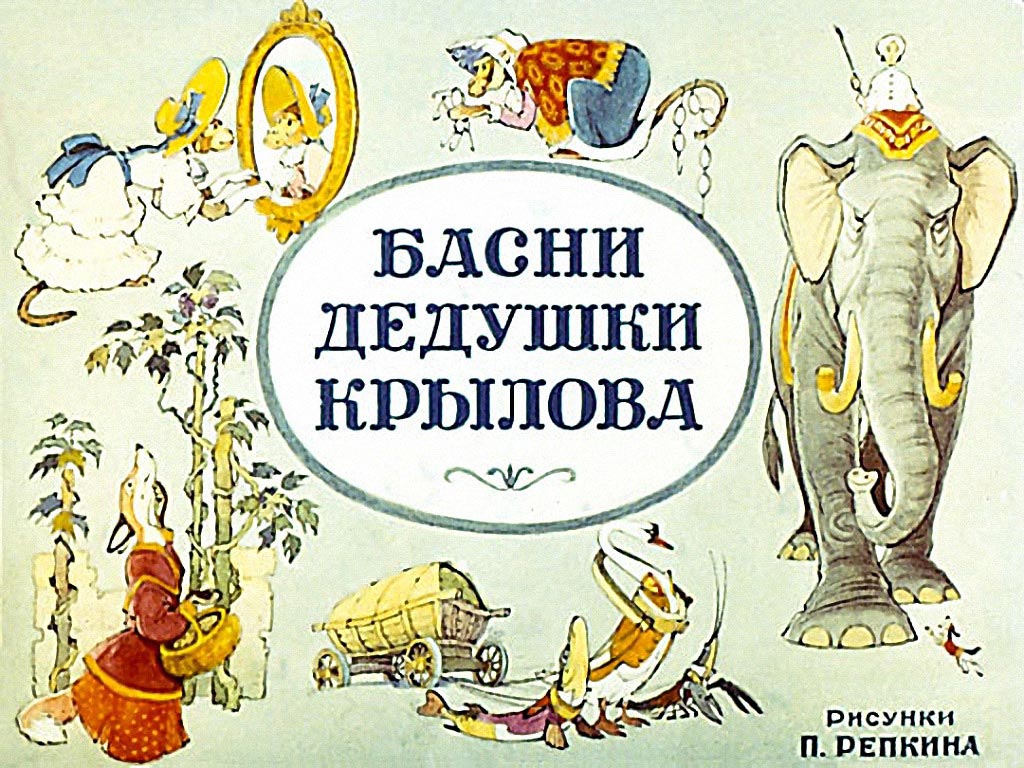 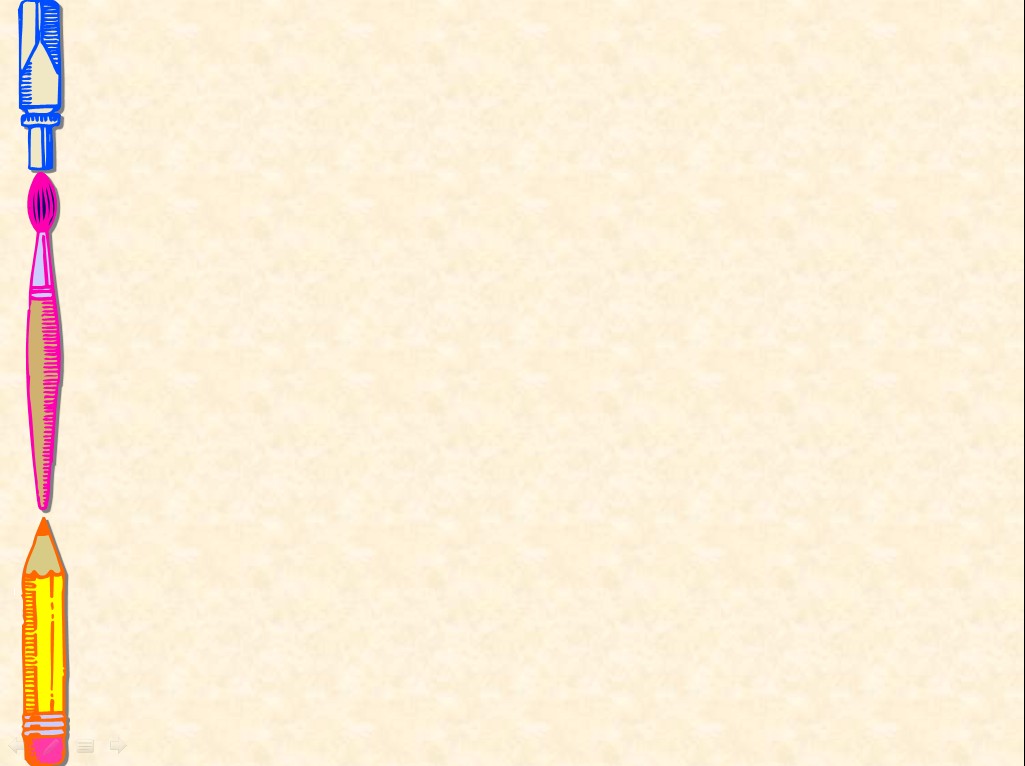 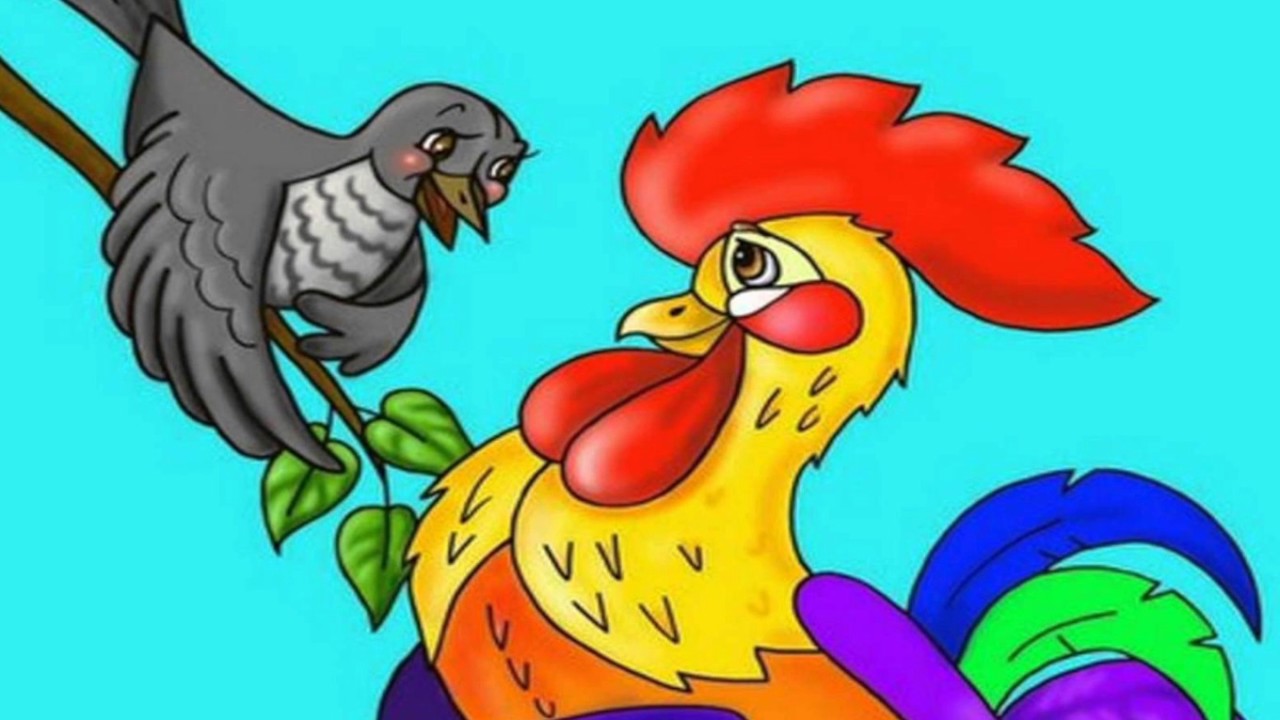 Кукушка и Петух«Как, милый Петушок, поёшь ты громко, важно!» —«А ты, Кукушечка, мой свет,Как тянешь плавно и протяжно:Во всем лесу у нас такой певицы нет!» —«Тебя, мой куманёк, век слушать я готова». —«А ты, красавица, божусь,Лишь только замолчишь, то жду я не дождусь,Чтоб начала ты снова...Отколь такой берётся голосок?И чист, и нежен, и высок!..Да вы уж родом так: собою невелички,А песни — что твой соловей!» —«Спасибо, кум; зато, по совести моей,Поёшь ты лучше райской птички.На всех ссылаюсь в этом я».Тут Воробей, случась, примолвил им: «Друзья!Хоть вы охрипните, хваля друг дружку, —Все ваша музыка плоха!..»За что же, не боясь греха,Кукушка хвалит Петуха?За то, что хвалит он Кукушку.
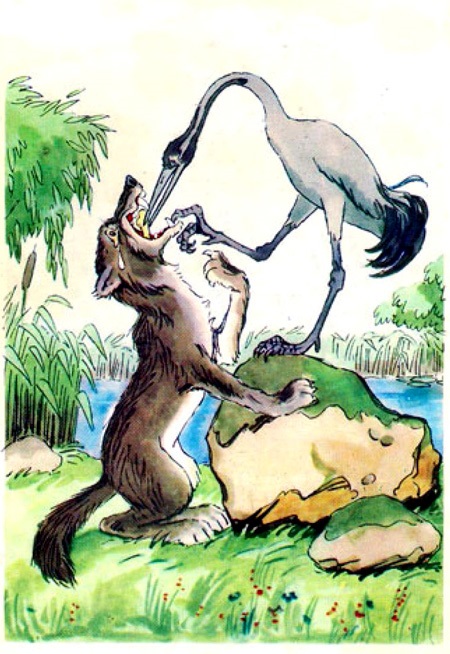 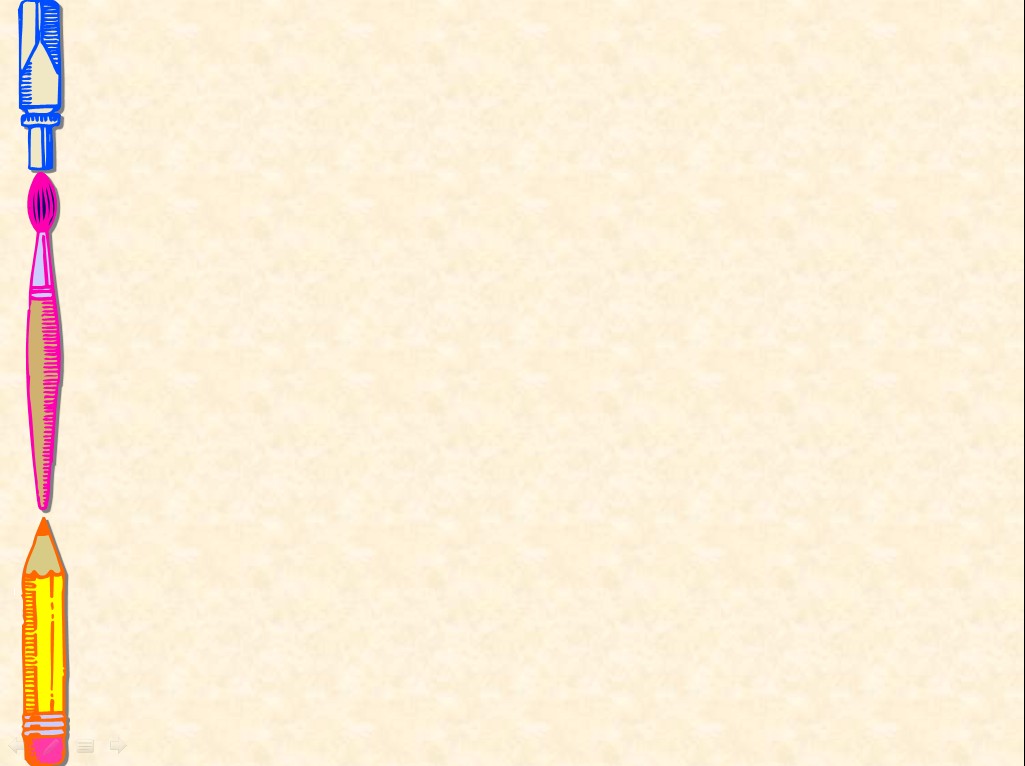 Волк и ЖуравльЧто волки жадны, всякий знает;Волк, евши, никогдаКостей не разбирает,За то на одного из них пришла беда:Он костью чуть не подавился.Не может Волк ни охнуть, ни вздохнуть;Пришло хоть ноги протянуть!По счастью, близко тут Журавль случился.Вот кой-как знаками стал Волк его манитьИ просит горю пособить.Журавль свой нос по шеюЗасунул к Волку в пасть и с трудностью большеюКость вытащил и стал за труд просить.«Ты шутишь! — зверь вскричал коварный, —Тебе за труд? Ах ты, неблагодарный!А это ничего, что свой ты долгий носИ с глупой головой из горла цел унес!Поди ж, приятель, убирайся,Да берегись: вперёд ты мне не попадайся»
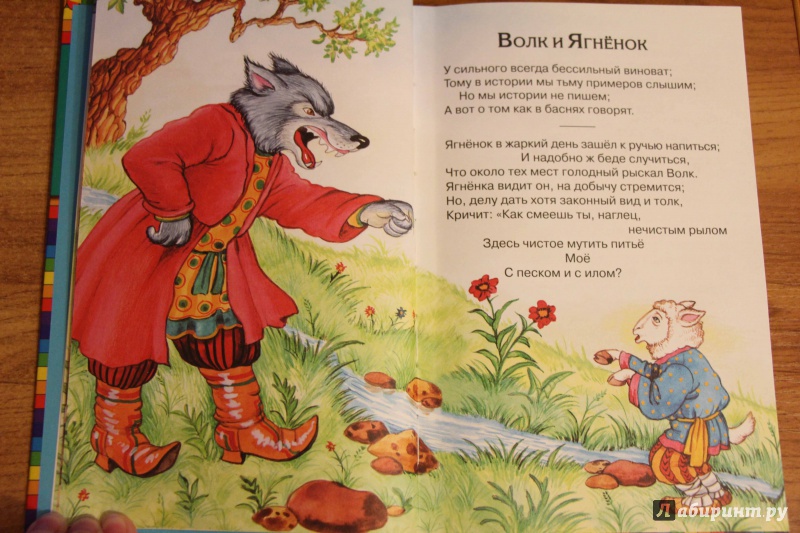 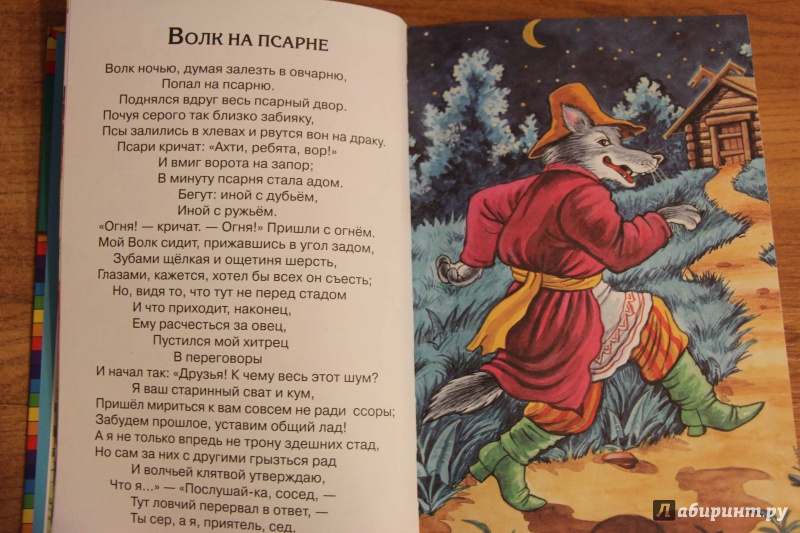 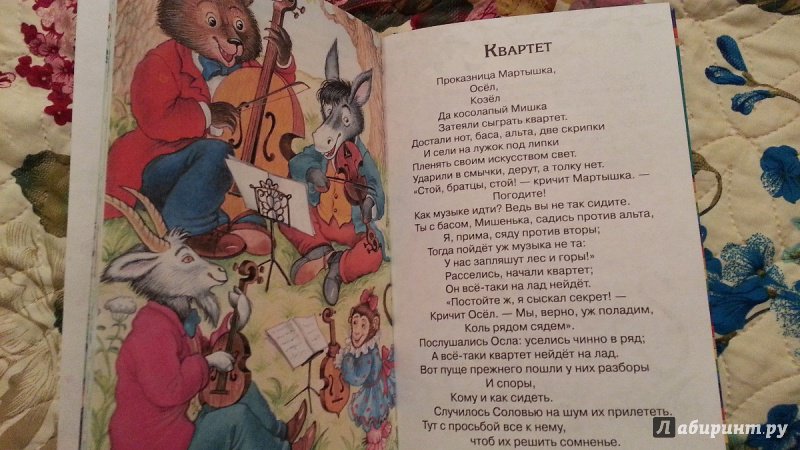 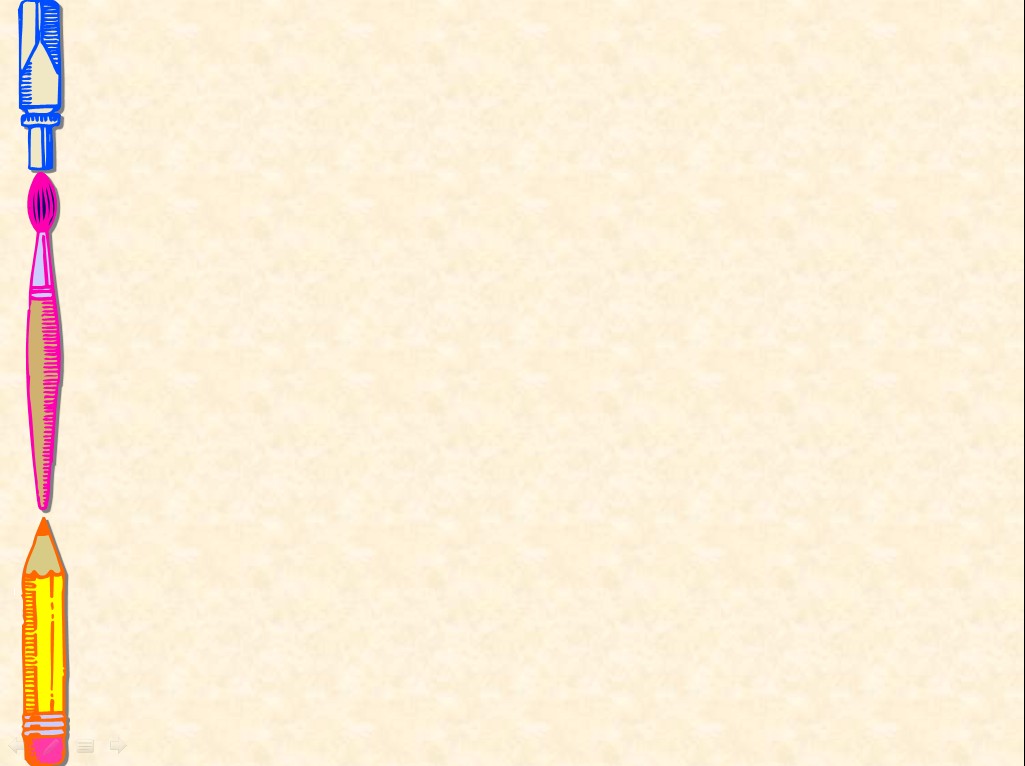 Домашнее задание: подготовить басню И.А.Крылова
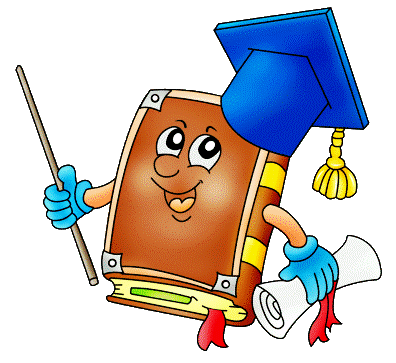